Market Communications
Preliminary
Perspectives
NAME

TRADING SYMBOLS
2022-08-09
CONFIDENTIAL
Communications Content Platform
Content Inventory
Insight & Optimization
Integrated Distribution
Market Communications
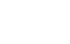 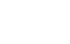 KOLs
Investors
Measurement Framework
KPIs
Impressions
Engagement
Drive an Action
Registrations / Sign Up
Referrals
Expressions of Interest
Earned media
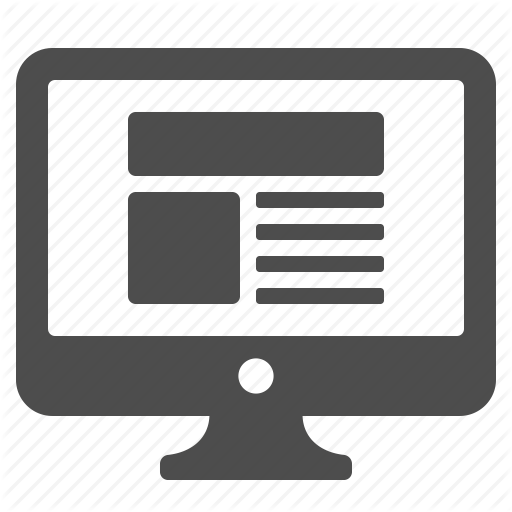 Develop a compelling market communications platform that articulates Company’s positioning and investment opportunities and demonstrates value to shareholders, customers and other stakeholders. This is based on business achievements, understanding the investor mindset, and what society deems topical and trending.
Audit existing market communications and identify new assets and content requirements (reports, whitepapers, press releases, videos, investor presentations, web and social, industry events) that support our investment narrative Consider Key Opinion Leaders and  3rd party influencers for added POV.
Business Milestones
Create
Target Paid Media
Investor Needs
Curate
Owned Media
In an integrated fashion, use all three pillars of media to reach audiences and maximize the yield of every media dollar. Efficiencies are gained by integrating branded messaging, content marketing, 3rd party influencers, and earned media all working together.
Results
Industry & Society
Co-create
Earned Media
Losers
Winners
We measure effectiveness of programs according to actual results, allowing 
Company to communicate successes to long-term investors, stakeholders and its BOD, while optimizing content for continual improvement.
2022-08-09
CONFIDENTIAL
Planning Market Communications
Define your mission and positioning in the market. What is our investable value? 

Define content requirements based on investor needs, business objectives, and societal beliefs.

Develop a distribution and engagement approach, via owned, earned, and paid media.

Establish an operations model to effectively manage including resourcing, partners, tools and analytics.
Company Mission
Business Milestones
Investor Needs
Industry & Society
Operations
2022-08-09
CONFIDENTIAL
Building a Content Inventory
Plan content based on investor and customer target needs, desired business result, and measurable call-to-action. This will inform content format, paid investment (content creators and paid targeting) and KPIs.
CREATE
CURATE
CO-CREATE
Create less content and make it more impactful.

Create higher value content focused on investment  narrative.
Identify what works and source more.

Seek relevant third-party content to share on social channels.
Expand influencers and content creators. 

Integration of influencer content. Partner with content creators that represent investment positioning.
2022-08-09
CONFIDENTIAL
Understanding the Distribution Landscape
PAID MEDIA
OWNED PROPERTIES
EARNED MEDIA
INFLUENTIAL PLATFORMS
2022-08-09
CONFIDENTIAL
Beyond Organic - Paid & Promoted Media
Deliver targeted visibility to the Company’s best storytelling assets and drive greater awareness among our key audiences across various touch-points, including:
Social – targeted promoted content on LinkedIn and Twitter. Also, repurpose influencer and earned content

Retargeting– deliver additional content to investors who have taken action or visited the website 

Search– regional and branded paid search to deliver Aduro content when investors are using search tools

Programmatic – Presence across premium news, business, and cleantech websites
2022-08-09
CONFIDENTIAL
Paid Social – LinkedIn Example
WHY?
Professional-oriented channel 
Targeting includes demographics, job/education and geography
Focused on educational / topical / achievement-driven content specific within investing and occupational / workplace health segments
LinkedIn is a peer-to-peer network, often viewed by investors to track business developments through executive connections made
2022-08-09
CONFIDENTIAL
Threading it all together
Applying the investment narrative and content, we build out an impactful business story that follows a clean and systematic approach:
 
Business context (why now)
Company story (history and credibility)
Solutions (unique selling proposition)
Specifications (product/service value)

This thinking will then be applied to the next investor presentation as well as overall communications and marketing efforts.
2022-08-09
CONFIDENTIAL
Performance Evaluation
Organize needs, with all activity laddering up to supporting the desired business outcome that feeds into a standard narrative delivered through communications channels. Determine metrics and actionable information to base decisions against.
CONTINUOUS
2022-08-09
CONFIDENTIAL
Optimize and Grow Market Cap
SEGMENT BY

Key Audience
Key message
Geography
Date
Tracking Code
Correlate to site traffic and changes in awareness and engagement for attribution & optimization.
COMMUNICATIONS GOALS

Engagement
Likelihood to Recommend
Drive an Action
Register
Download
Referrals
EXPOSURE

Reach
Impressions
Site Traffic
BUSINESS OBJECTIVES

Share Purchase
Volume
Investor Lead Gen
KOLs
2022-08-09
CONFIDENTIAL